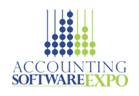 is pleased to present“Evaluating and Selecting Accounting Software”
Conference Host & Key Note Presentation
J. Carlton Collins, CPA
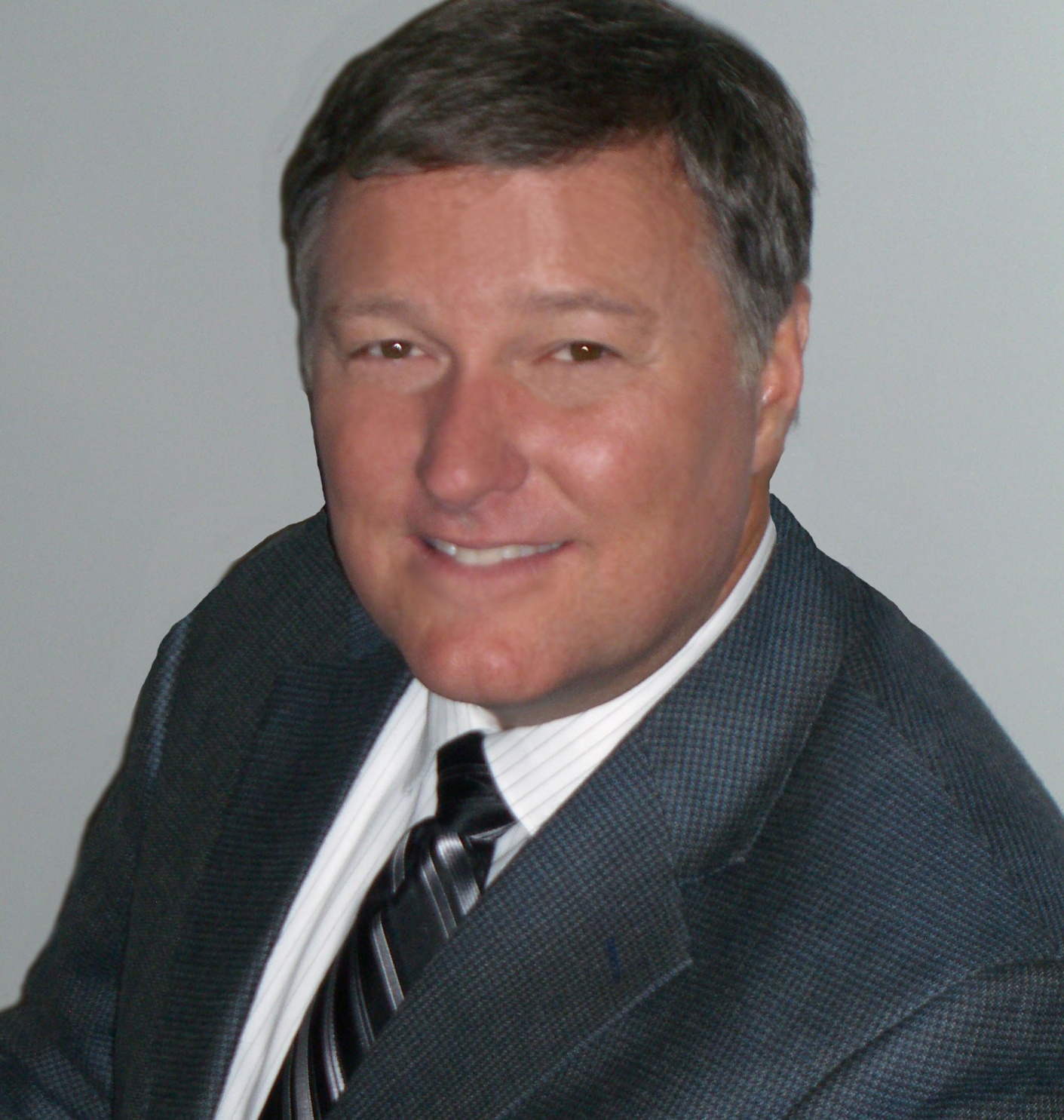 J. Carlton Collins, CPA
“It is my honor to host the 2010 Accounting Software Expo”
Installing Systems for 25+ Years
Author of the World’s Number One Book On Installing Accounting Systems
Has Implemented 275+ Systems in the Atlanta Area
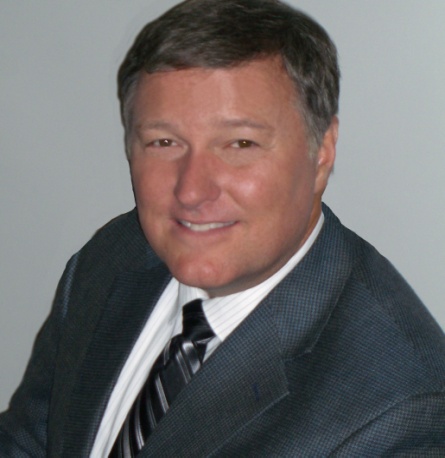 J. Carlton Collins, CPA
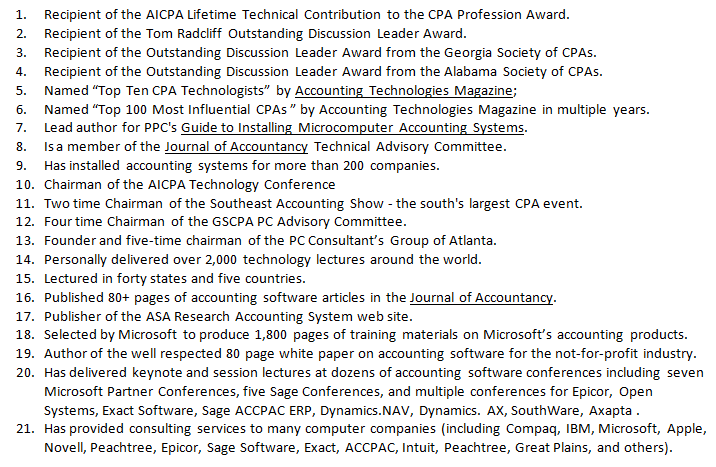 Today’s OBJECTIVES
Present to you the very best accounting solutions in the world.
Introduce you to knowledgeable industry experts.
Present the information in an educational format & help you learn what to look for in an accounting system.
Provide you with strategies, tips, and suggestions for evaluating and selecting just the right system for your needs.
Provide top High quality continuing professionals education for those who need CPE credits
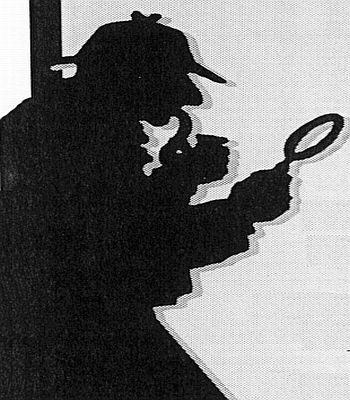 The Importance of Today’s Topic
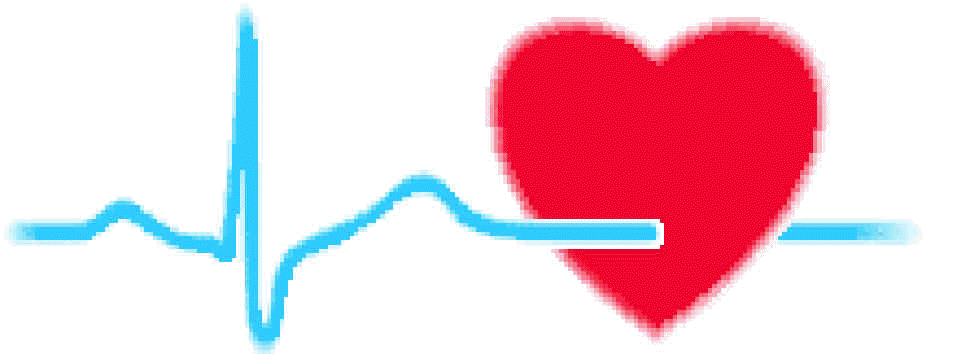 Your Accounting System is the Lifeblood of your Organization 
According to the U. S. Bureau of Labor and Statistics, the number two leading cause of business failure is an inadequate accounting system.
Eight well-respected solutions
NetSuite and Intacct – Together they represent the world’s top two web-based accounting solutions. 
 
Dynamics GP and SAP Business One  - Together they represent two of the most popular high-end accounting systems on the planet – loaded with modules, features, and world class technology.
 
Epicor and Dynamics AX - Represent two the world’s top manufacturing solutions, also terrific for distribution and numerous other industries. 
 
Dynamics SL - A widely respected project accounting solution, also fits well in the non-profit sector as well as other industries.
 
xTuple  - While newer, features similar capabilities to the products mentioned above including manufacturing, but delivered to you in an open source code framework.
8
EIGHT pointsI would like to make
1. Who’s Number one?
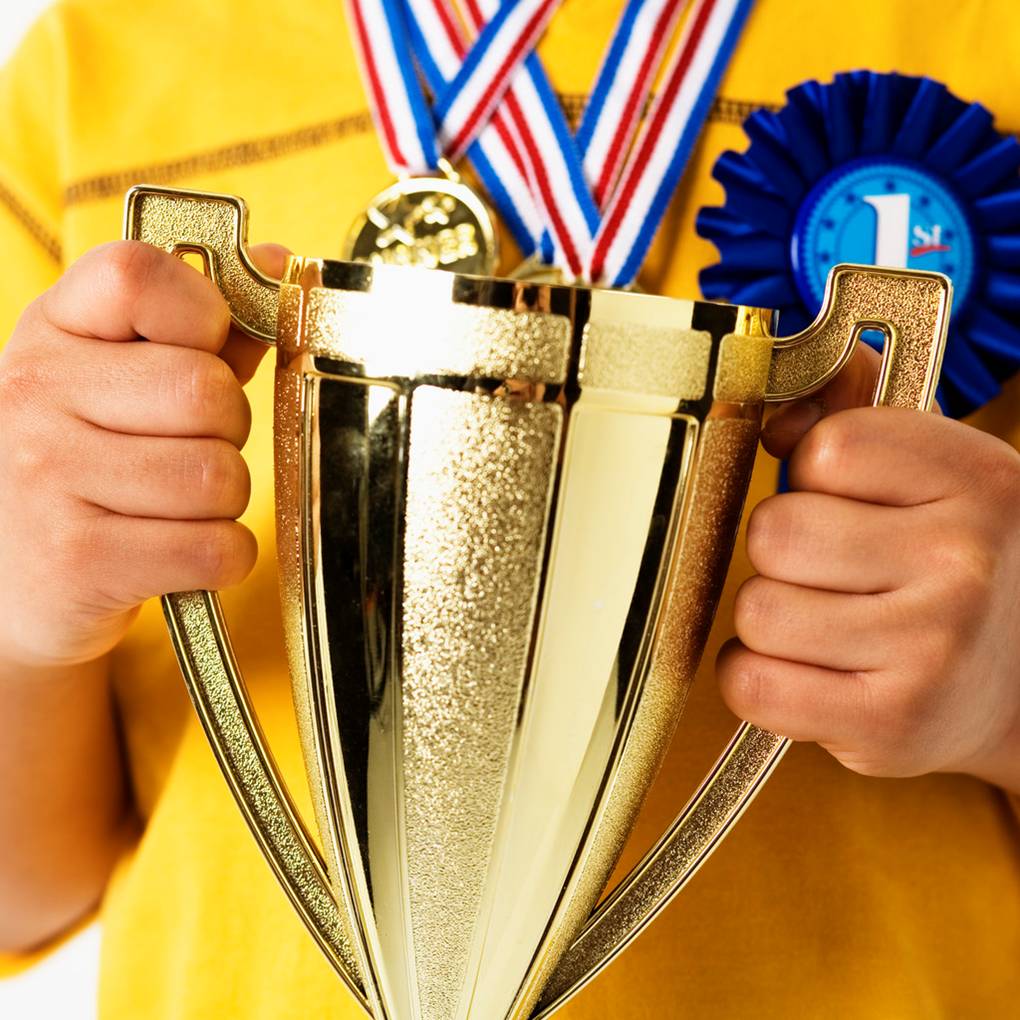 2. ERP Vs Accounting Systems
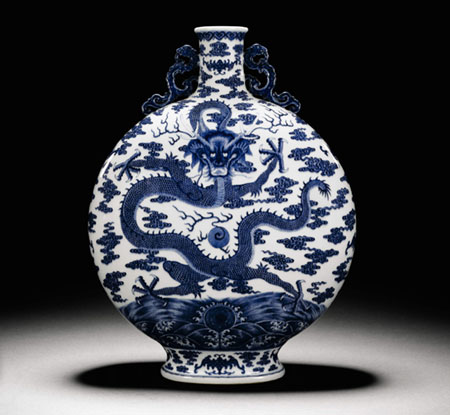 3. Definitions
ERP System
Accounting System
Accounting Software
Trial Balance Software
GL Package
GL System
Business Software
Business Management System

All systems have evolved into “Information” systems.
I recommend that you use these terms interchangeably.
4. Most Important Factor
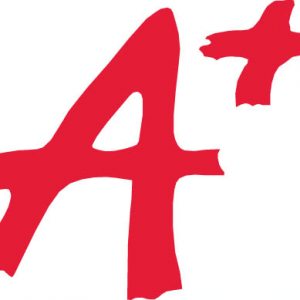 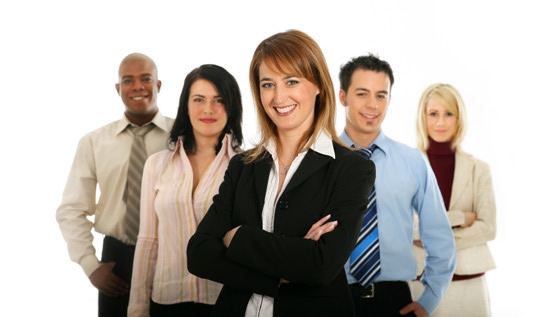 The Quality of the Reseller
Criteria For Selecting A Reseller
1. At least 3 experienced consultants on staff, with at least 2 years experience each.2. All consultants trained and certified and in good standing with the vendor.3. All consultants receive annual training, as evidenced by certificates of completion.4. At least 1 support person dedicated full time.5. At least 35 customer implementations under their belt.6. At least 3 customer references who check out fine.7. Vendor reference that checks out fine.8. Evidence of a sustained marketing program (good indicator that the reseller is doing             things right).9. Attendance of vendor's annual conference by at least one consultant.10. Physical inspection of facilities meets expectations.11. Background check with Better Business Bureau is positive.12. Background check with your CPA, or a local CPA is positive.13. Background check with credit bureau is positive.14. Reseller is able to demonstrate availability of time to meet your needs. 
15. Good vibrations – seems like personalities match your organization.
5. Beware of “Maintenance Mode” Solutions
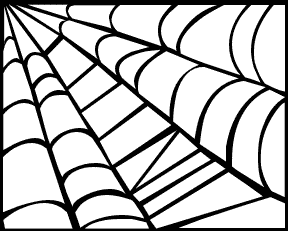 When vendor “milks” existing customer base for annual support fees, sales and payroll tax table updates, and forms sales.
Expect few, if any, product enhancements. Typically, only minimal support enhancements to fix bugs and keep up with newer operating systems.
No marketing effort.
No Annual Conference.
Few or no New Add-on Solutions.
Few or no new customers.
6. Beware of brand new solutions
There are 8,000+ accounting system solutions in the world. New ones crop up monthly. Many look and sound great. 

In reality, most new systems have missing modules, missing features, and bugs waiting to be discovered. 
Better to have 30,000+ companies debug and test the system before you purchase and implement the system.

Only 60 or so accounting systems are used by more than 5,000 companies.
CFOs, and executives have lost their jobs over failed implementations, companies have even died.  Don’t trust an unproven system – choose a well-proven solution.
7. It’s a training engagement!
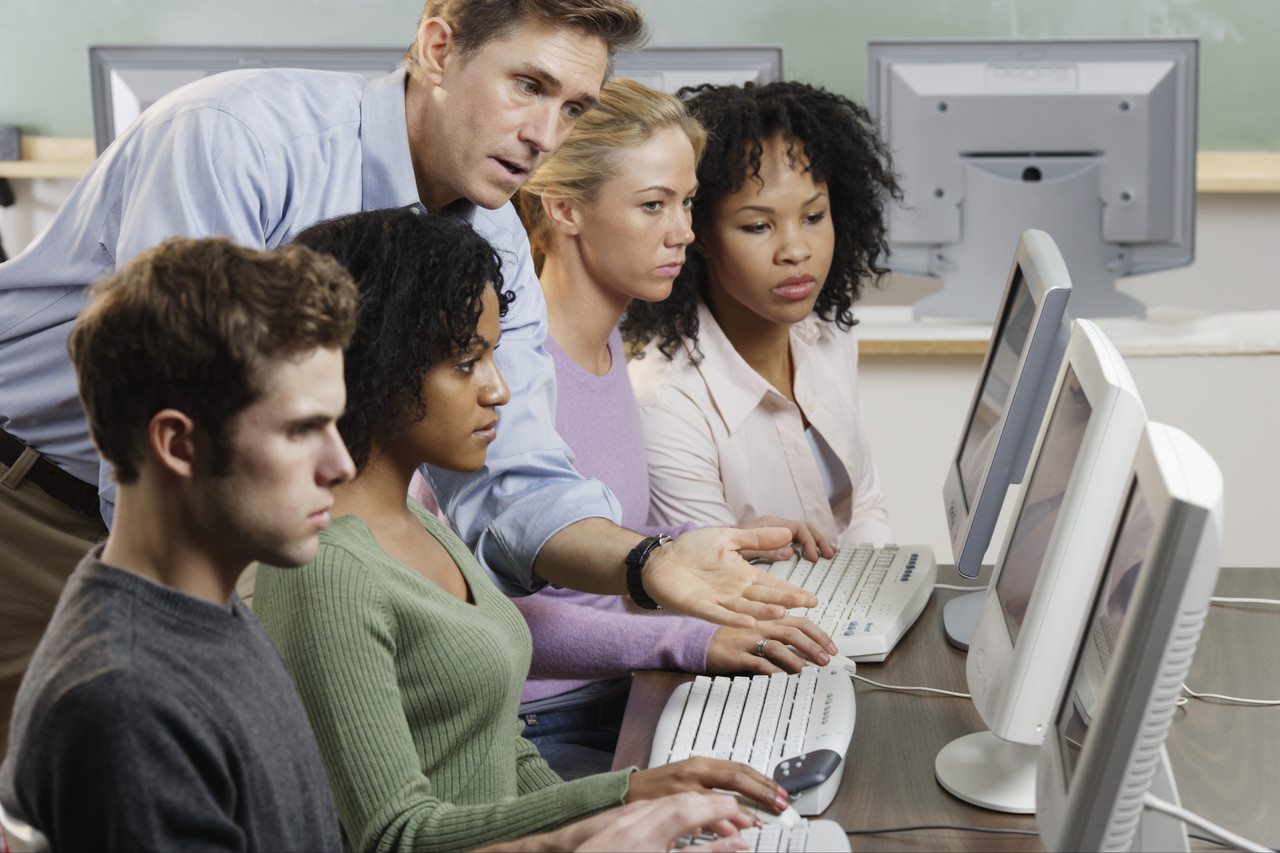 8. 15 Year Timeline for Accounting System Engagements
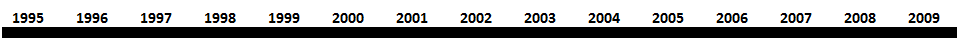 Due to Fears Regarding Y2K Bug, massive Replacement of Accounting Systems
Begins
12 years Later - Is it Nearly Time for Companies to Once Again Replace Their Accounting Systems?
Many Experts Think So!
After Y2K  Companies Stop Buying Accounting Systems
For Many Years Y2K Affects the Normal Buying Behavior of the Public.
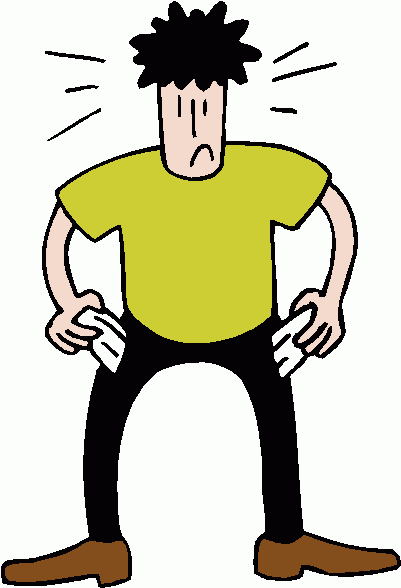 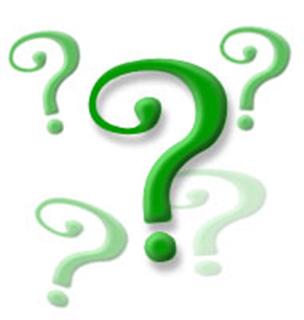 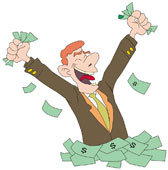 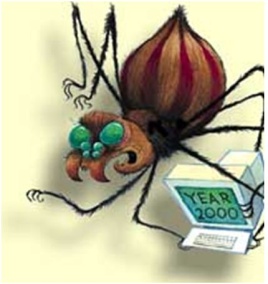 List of 3,600 Features
http://www.asaresearch.com/articles/features_list.htm
Carlton’s Top Ten 10 Selection  Criteria(With 10 additional criteria for good measure)
Look and Feel 
Financial Statements
Customization
Drill Down
Account Number
Office Integration
Add-On Modules
Database
Notes & Attachments
Well-Proven
Inventory Pricing
Unit of Measure
Allocations
Commissions
Web Store
Supply Chain
Web Portal
Product Configurator
Sales Order processing
Ratio Reporting
Look and Feel
Look and Feel
Consistent look and feel. 
Attractive, colorful. 
Data Fields that are easy to read.
Fonts that are large enough to read. 
Icon buttons and spinners that are large enough to easily click on. 
Well-designed menus. 
Tabbed Dialog boxes. 
Spinners, pull down boxes, and radio buttons. 
Mouse-less data entry. 
Icons that are understandable, perhaps with tool tips thrown in. 
Titles that line up, data input fields that line up. 
Screens that fill the page, no background clutter visible. 
The ESC closes the current window and backs you through the system. 
Hyperlinks that help you drill around. 
Double clicks that allow you to drill down. 

Following are Some Examples screens from selected products:
Sage ACCPAC ERP
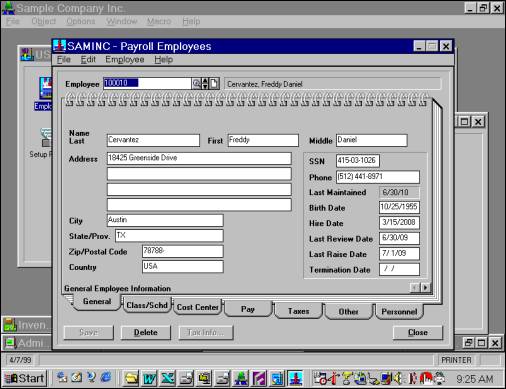 Data Fields have white background and borders
Data labels Line Up Neatly
Data Boxes Do Not Line Up Neatly
Tabbed Dialog Boxes help Organize Multiple  Screens
This Spinner is Too Small
Company Name is Clearly Visible
Current Date is Clearly Visible
4/7/08
Dynamics.GP
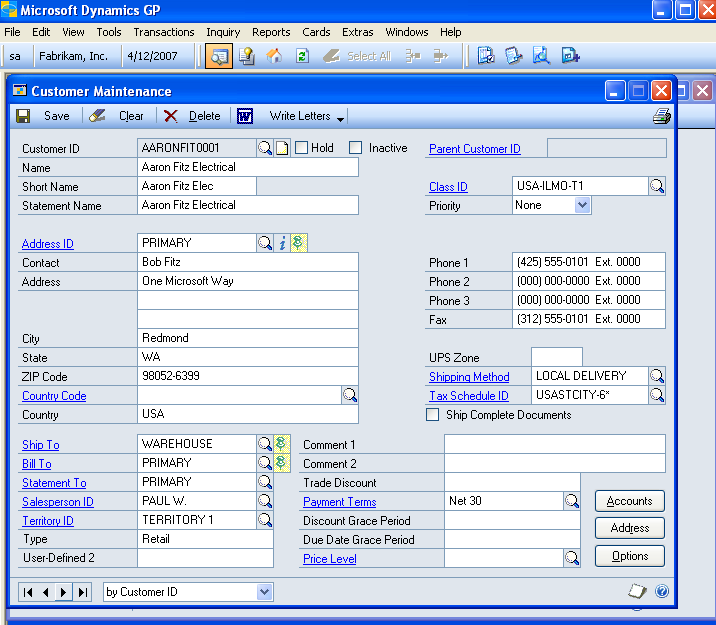 Data Fields have Easy Search and Lookup Buttons
Data labels Are Hyperlinked to Detailed Lists
VCR Buttons for Scrolling through Lists
Integration to Microsoft Office
Sage MAS 200 ERP
Nice Tabbed Dialog Boxes
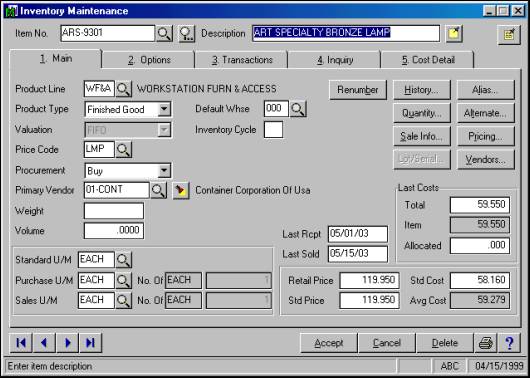 But screen is busy and  data labels do not line up – eyes
VCR Buttons for Scrolling through Lists
Clear, Easy to Read Icons
Dynamics.NAV
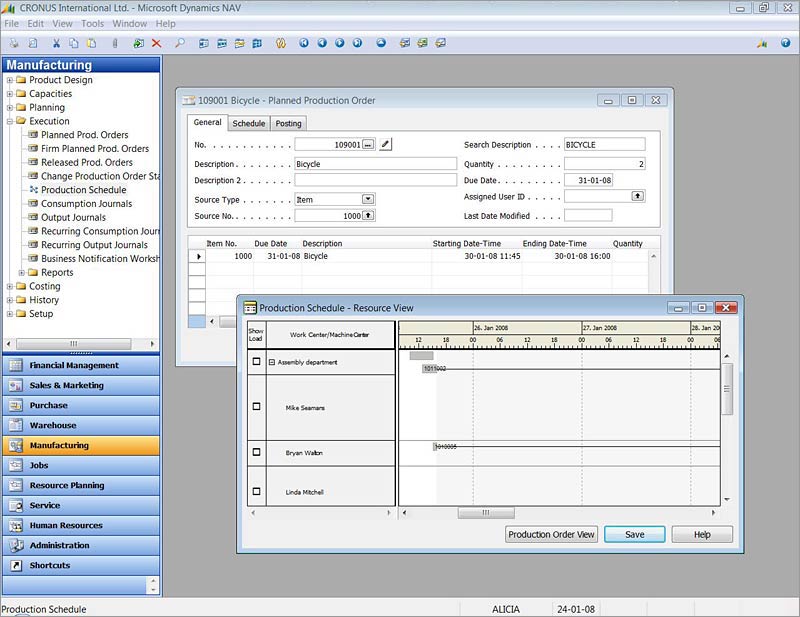 Main Menu on the Side is Always Visible
Tabbed Dialog Boxes
Data Labels and Data Field Line Up Neatly
Current System Date Displayed at Bottom
Let’s PlayWhat’s Wrong Here?
This Sage MAS 200 ERP Screen 
is a Little Busy
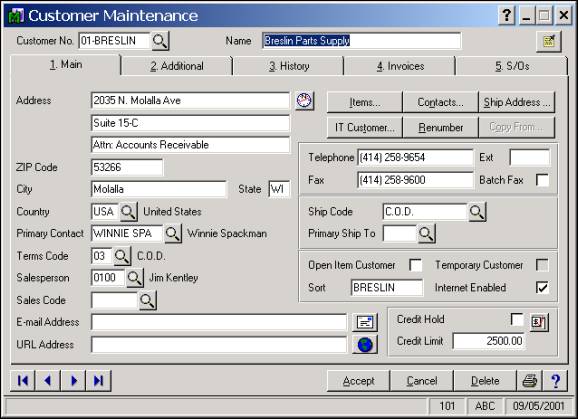 Let’s PlayWhat’s Wrong Here?
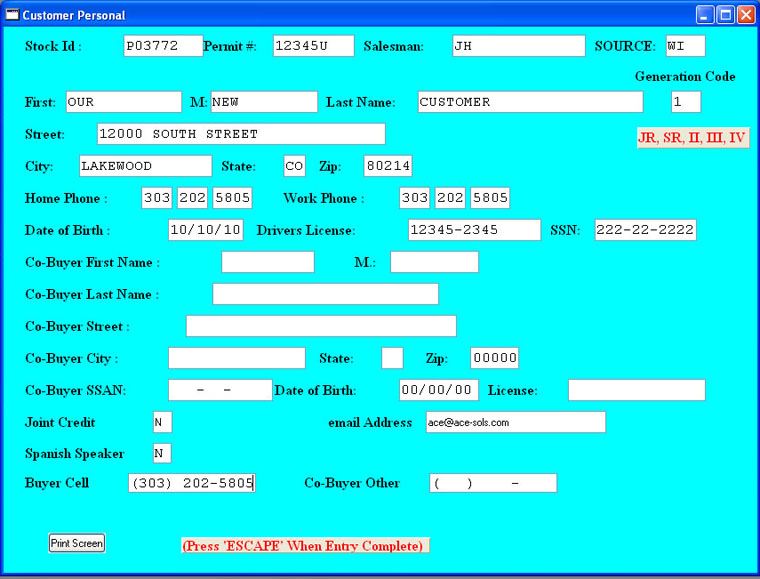 This Ace Solutions screen has data fields all over the place
Let’s PlayWhat’s Wrong Here?
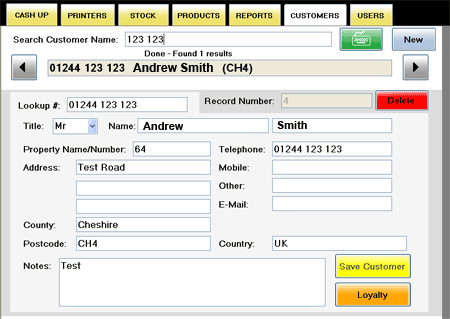 This FutureSmooth screen does not contain many data fields
Let’s PlayWhat’s Wrong Here?
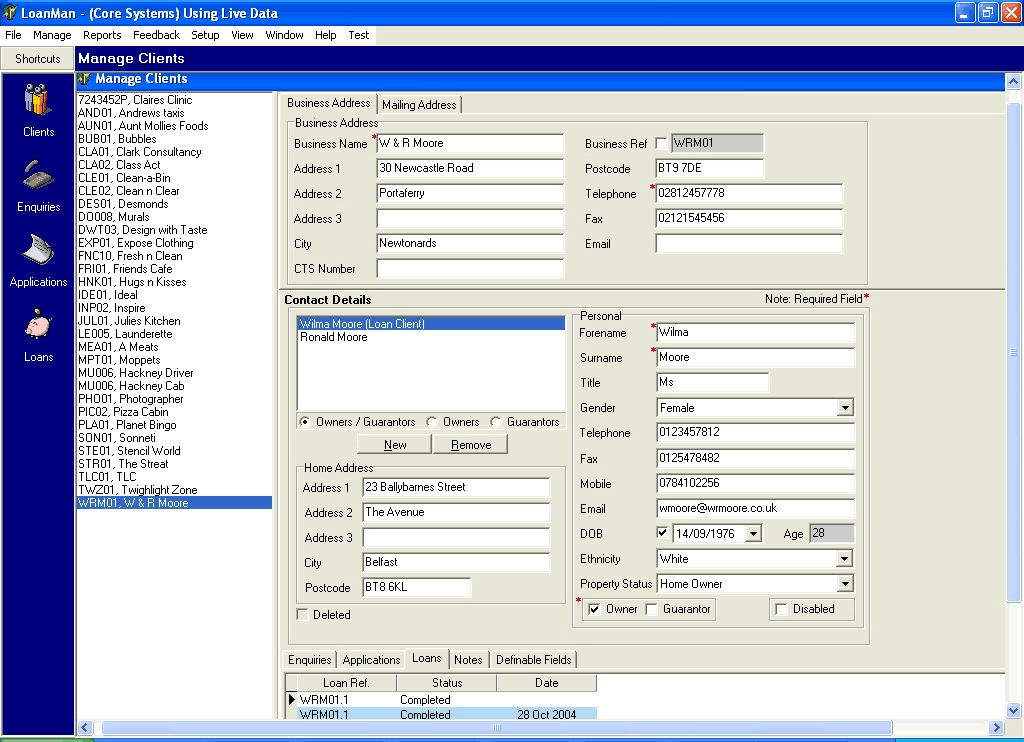 This Core Systems screen is not bad, but it has no company name, system date, look up buttons, VCR buttons, hyperlinks,  OK button.
Let’s PlayWhat’s Wrong Here?
Do the Data Labels and Fields in this Cresent Systems Screen Line Up Neatly?
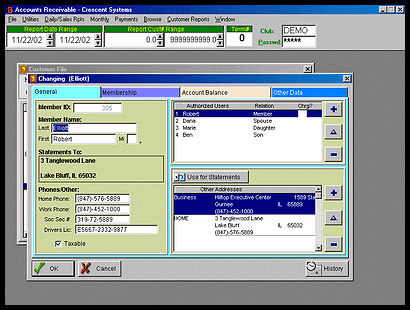 Let’s PlayWhat’s Wrong Here?
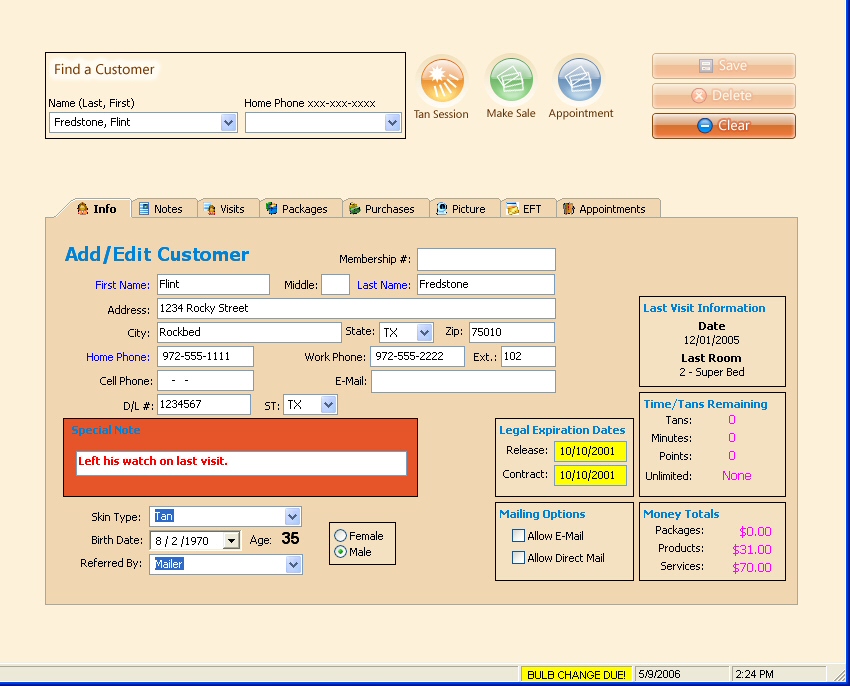 The data labels on this TanTrack screen are right justified – which makes the eye ball work a little harder
Let’s PlayWhat’s Wrong Here?
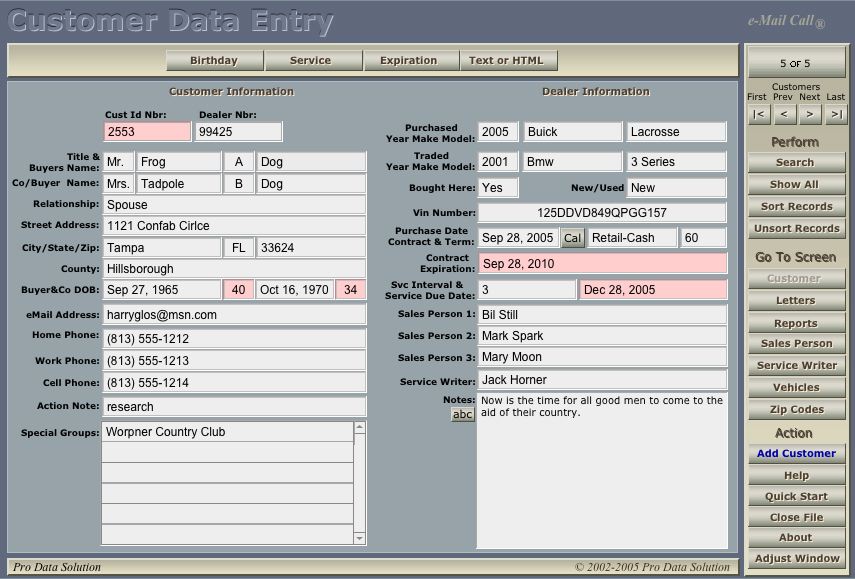 The data labels on this ProData screen are right justified – which makes the eye ball work a little harder
No system date is shown
No company name is shown
Let’s PlayWhat’s Wrong Here?
This Soset screen is fairly busy, and the grayed out check boxes are  difficult to read – even when checked.
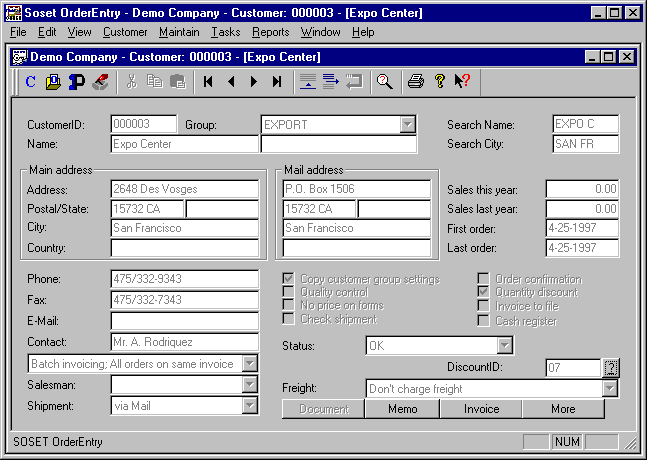 Financial Reporting
How many default financial statements come standard with the system?
Is a Statement of Cash Flows included? (FASB 52 Requirement) 
Can you define the desired date range to the day?
Can you report on a single a department, division, fund or account segment?
Can the report be scheduled to print, publish, or send automatically?
Can the reports be sent to an e-mail address (or fax machine)?
Can multiple reports be grouped together and printed as a single group, instead of selecting dozens of  individual reports each month?
Can the report format be easily customized to add new columns or rows? 
Do reports print fast?
Can you print financial reports to the screen?
Do reports printed to the screen have fixed headers and row labels so you can scroll the data and still know what you are looking at?
Can reports be exported or cut and pasted into Microsoft Excel for “what-if” analysis or charting?
Do reports offer “drill-down” and “drill-around” capabilities?
Sage MAS 200 Print Reports Options Box
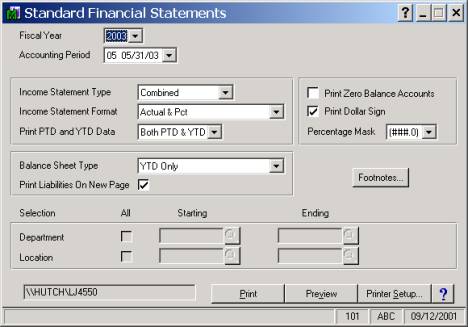 Sage MAS 200 Printed Report
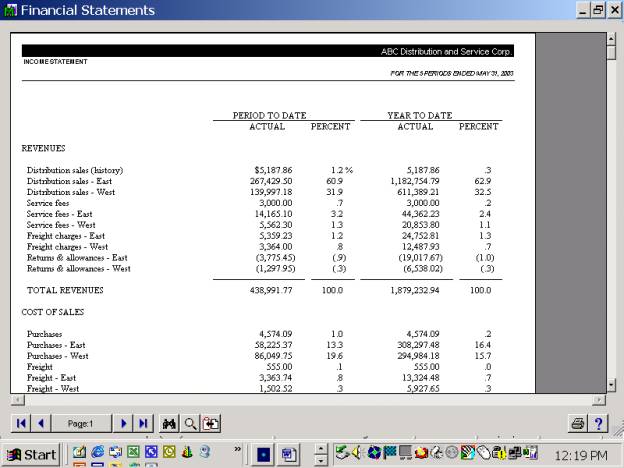 No option to e-mail report
Headers and row labels not fixed
No drill down capabilities on this particular report
No export to Excel or Word option
Dynamics.NAV Printed Report
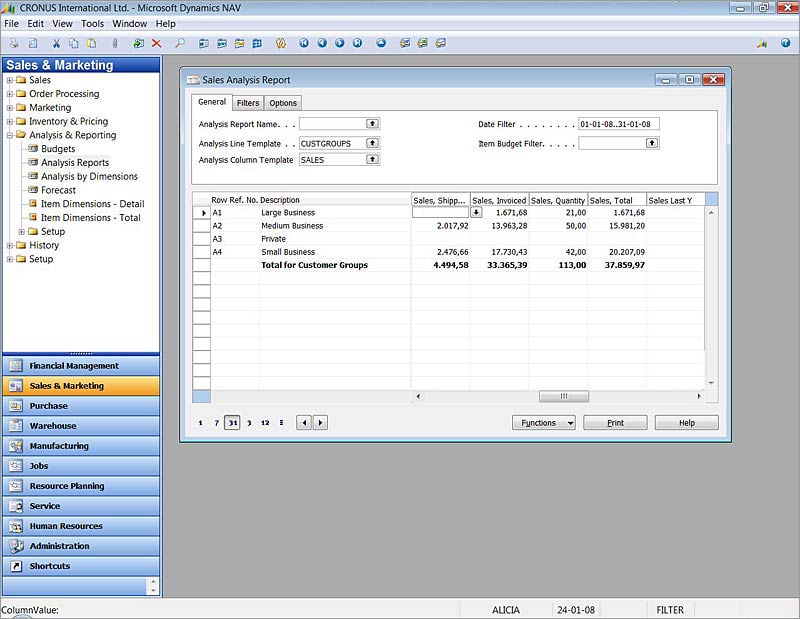 Drillable
Filterable
Export to Excel or Word
Scrollable
Menu  of Reports shown on left
Dynamics.GP Reporting
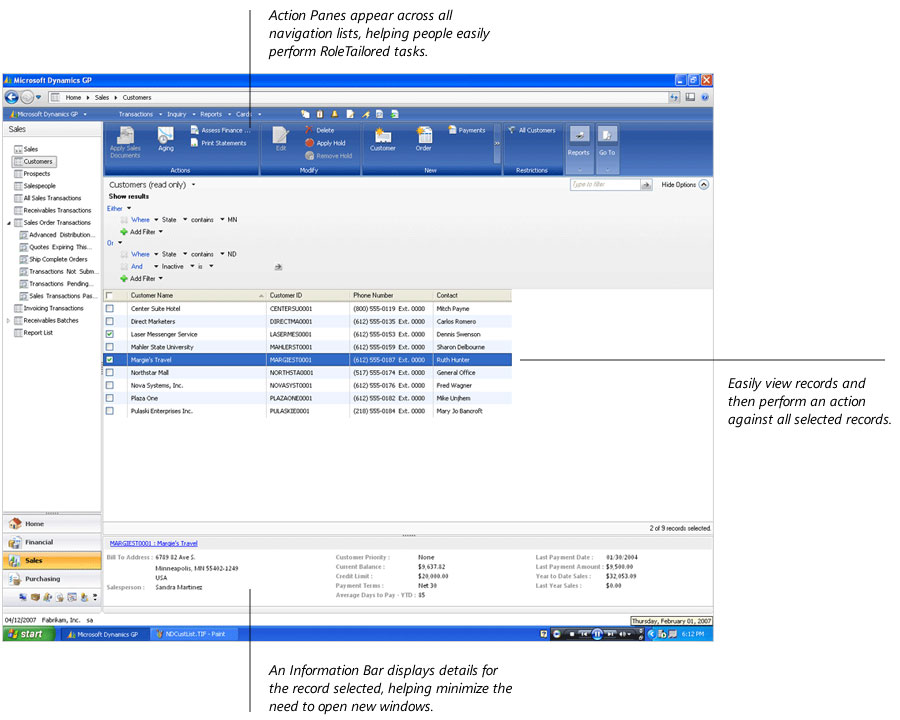 1
Action pane at top for easy printing and exporting
Info bar at bottom displays details, so less reporting is really needed
2
Sage ACCPAC Report
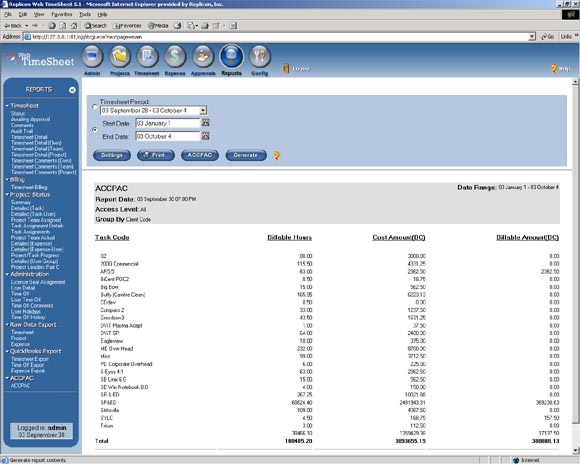 Fonts are pretty small
Oracle Sample Report
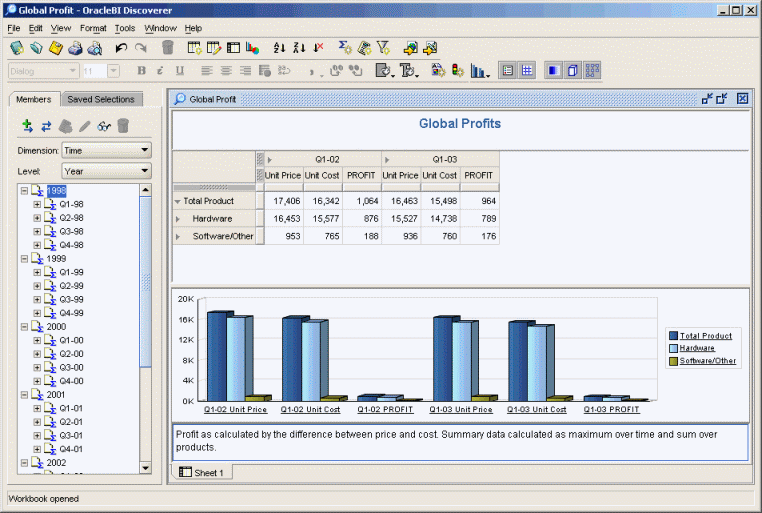 Nice menu of reports to the left
Nice selection of tools at top
Scrollable
Drillable
Multiple sheet format (similar to Excel)
SAP Business One Dashboard Report
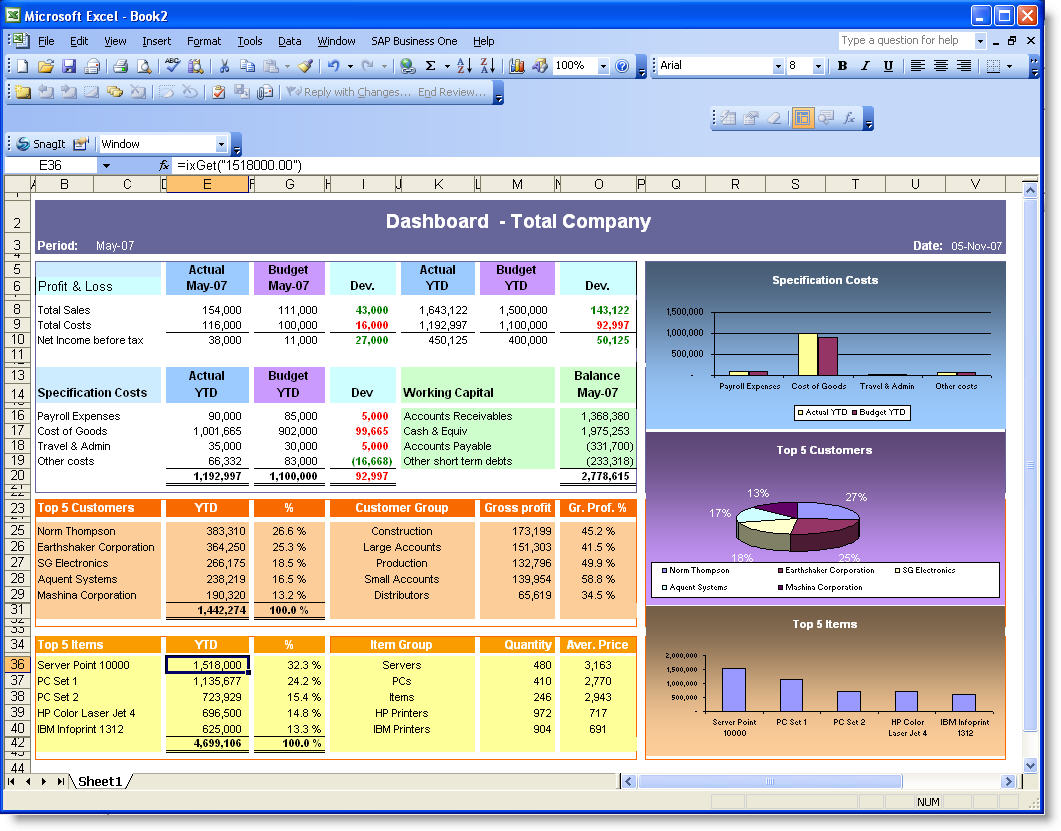 Attractive, well organized
Excel-based report
Uses ODBC technology to create live link to Excel
Customization
Customization is the most important feature. 
There is more than one facet to customization - consider:
Reports
User Input Screens
Database
1
3
Documents
4
2
Customizing Sage MAS 200 ERP
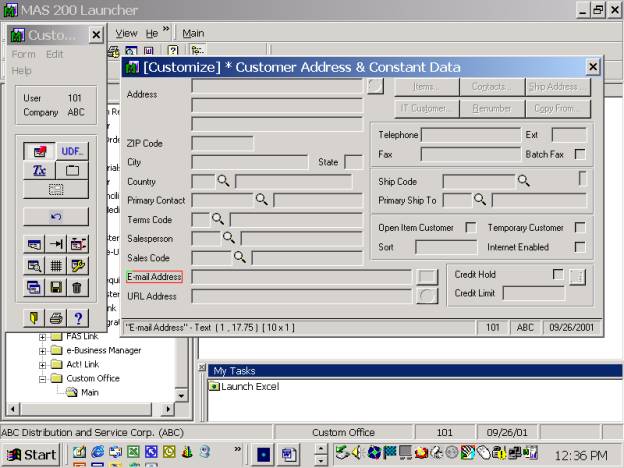 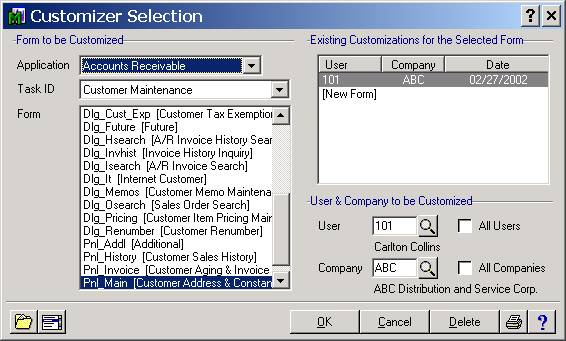 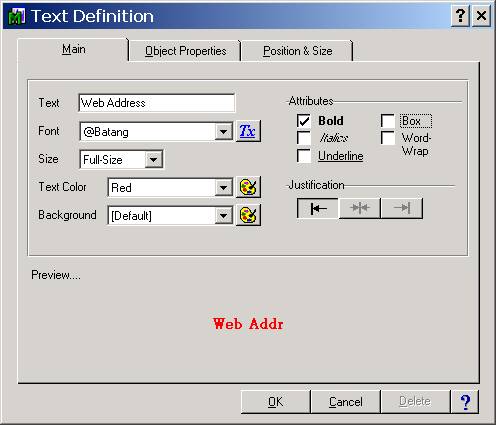 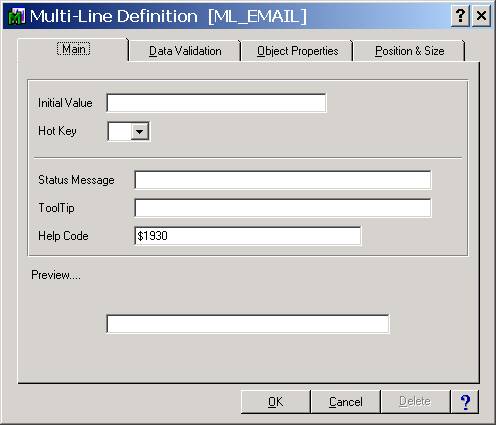 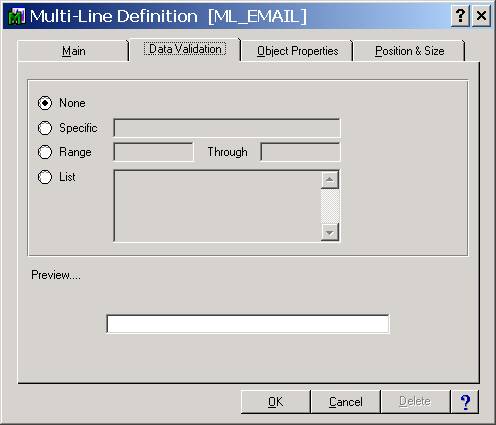 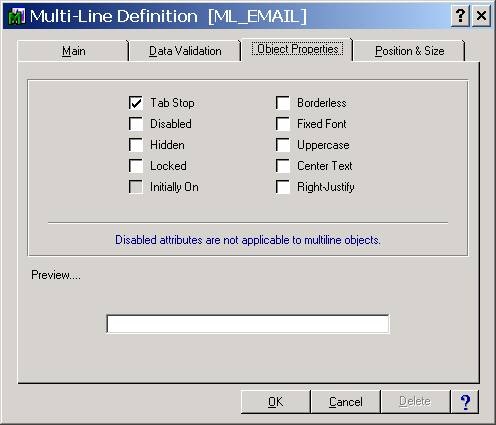 Customizing Dynamics.NAV
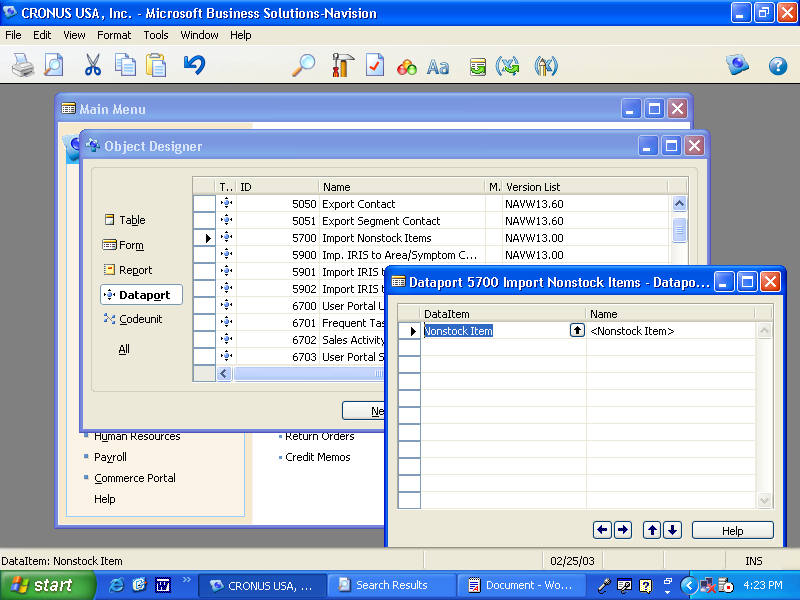 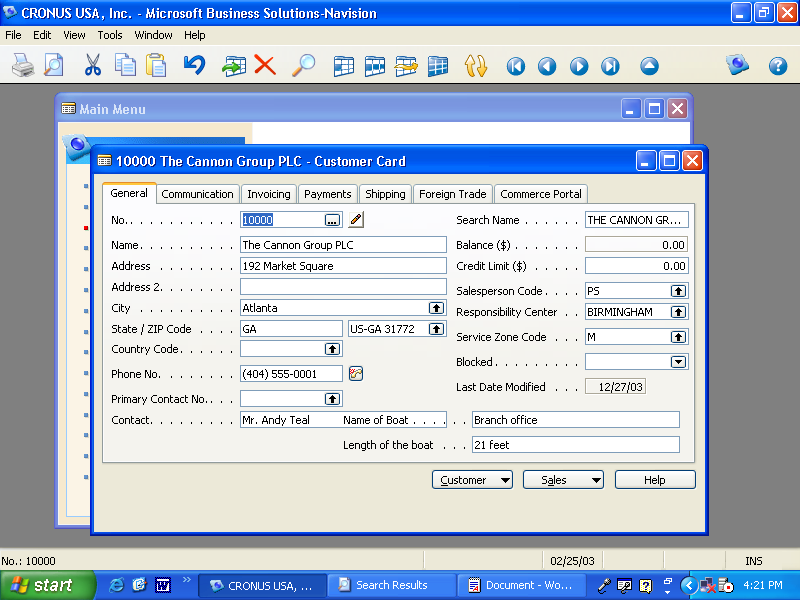 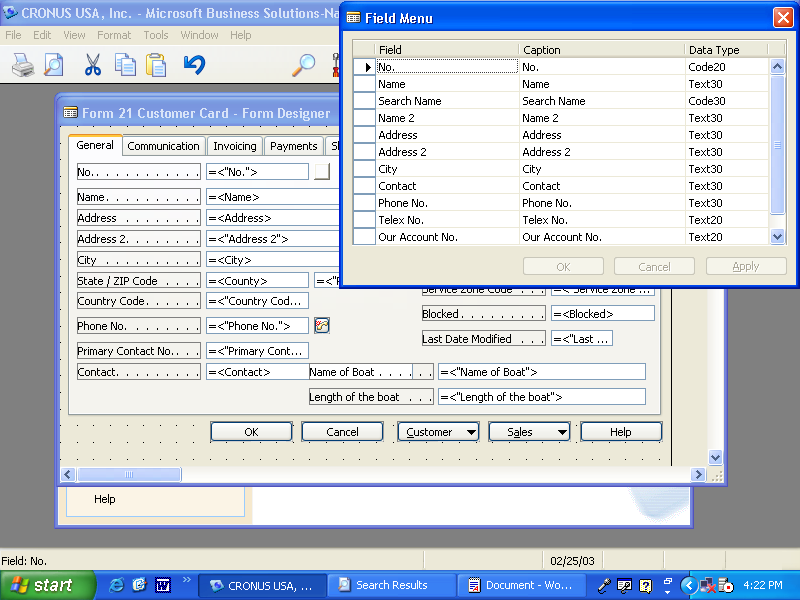 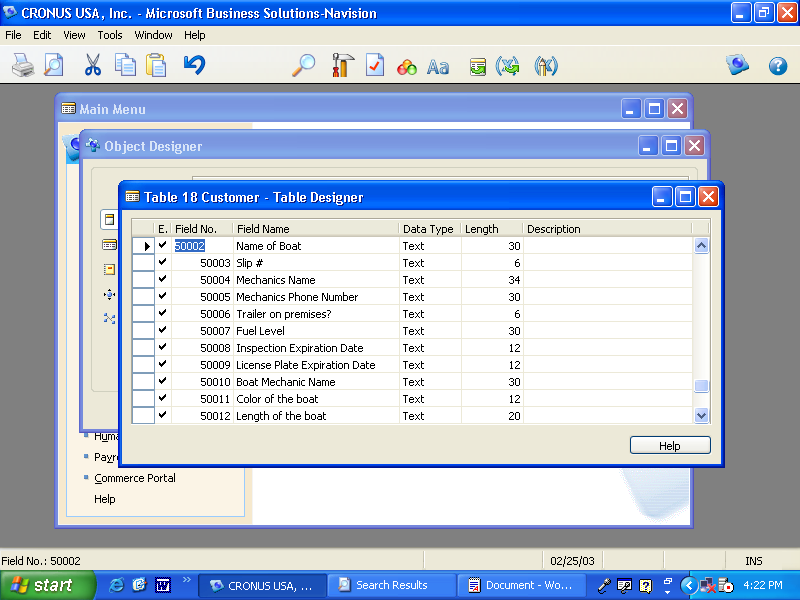 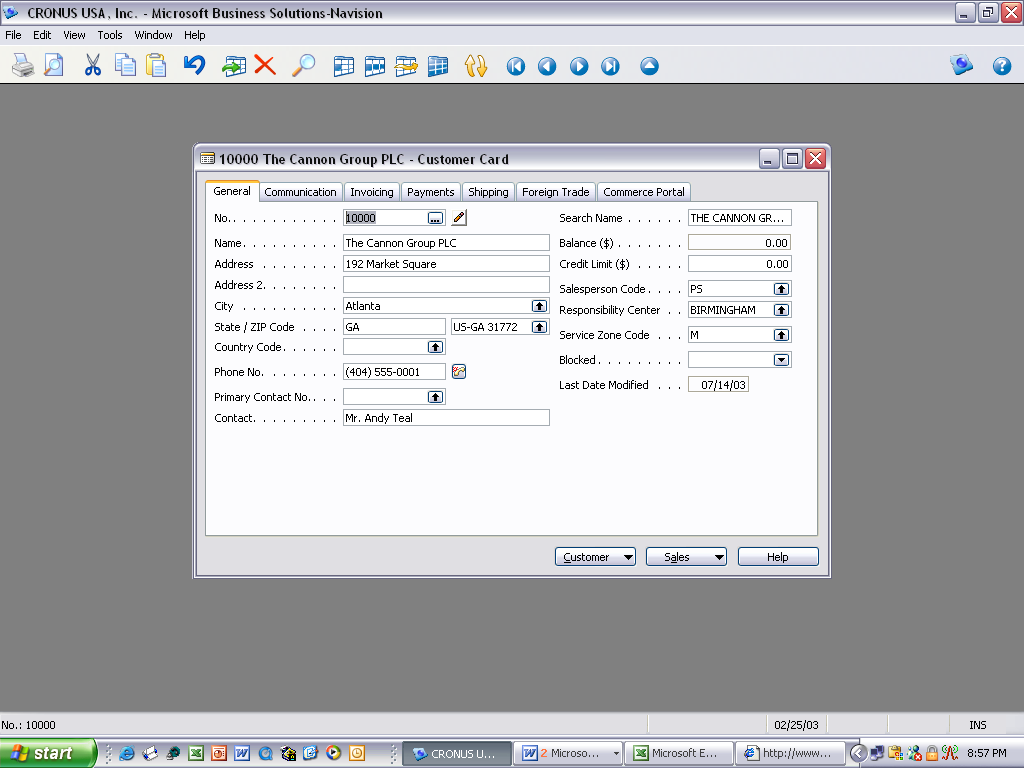 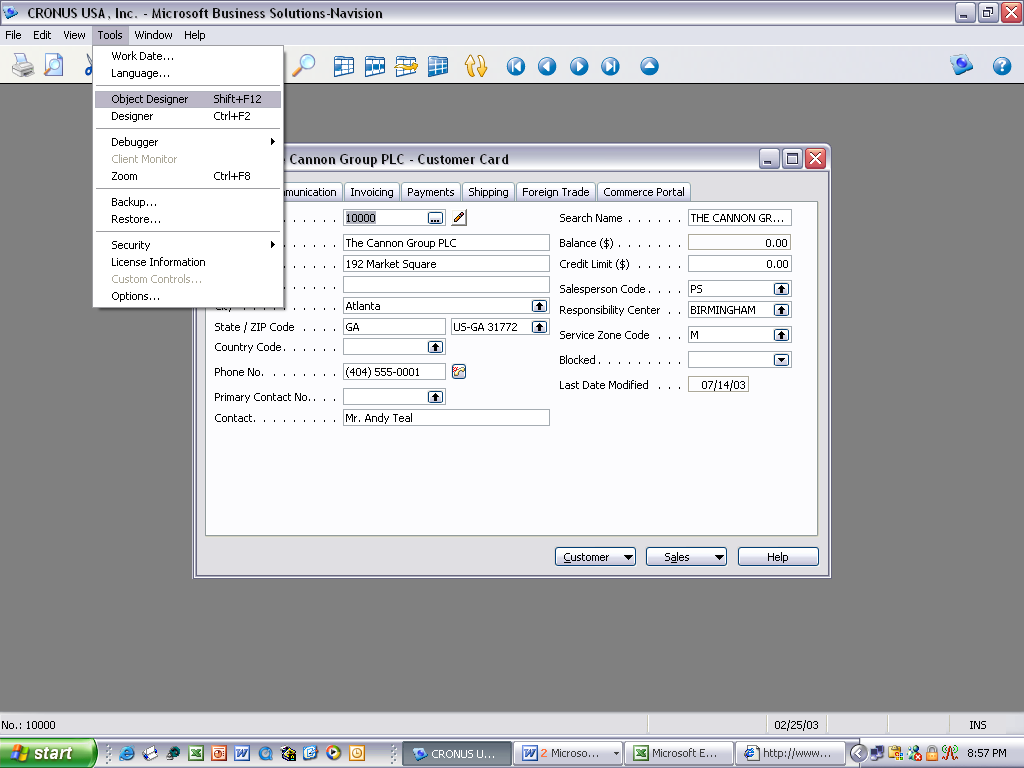 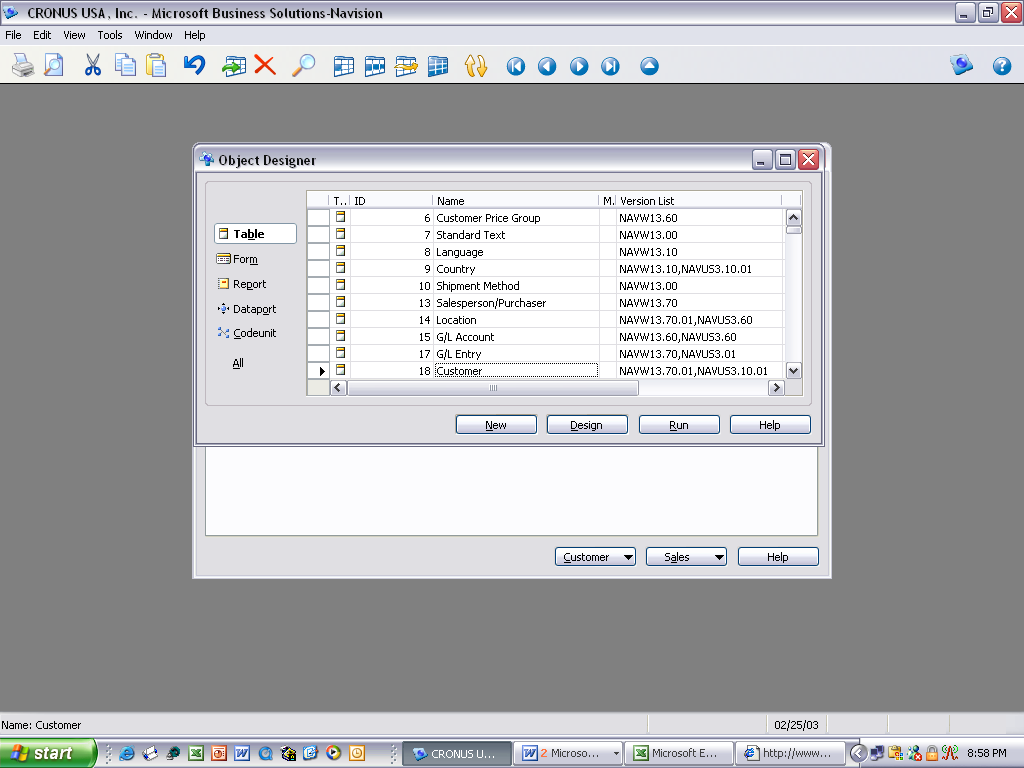 Drill Down
Drilling Dynamics.NAV
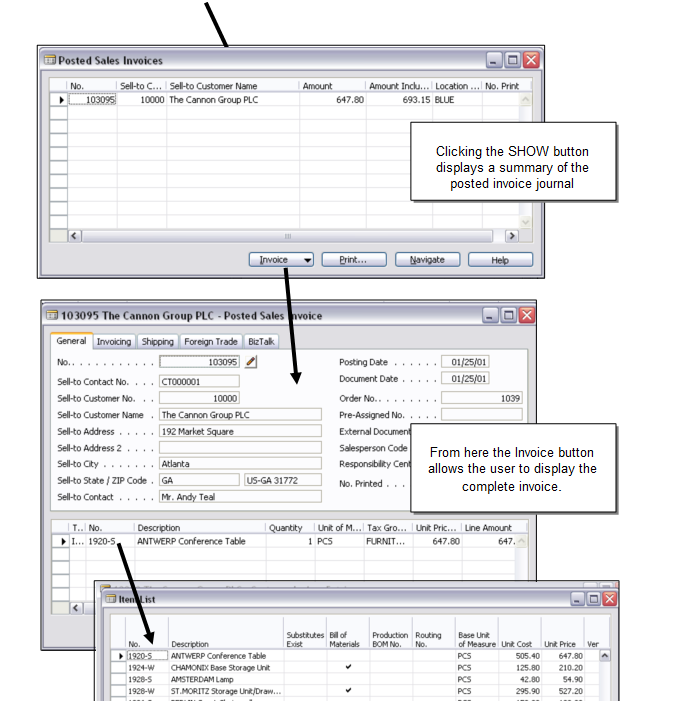 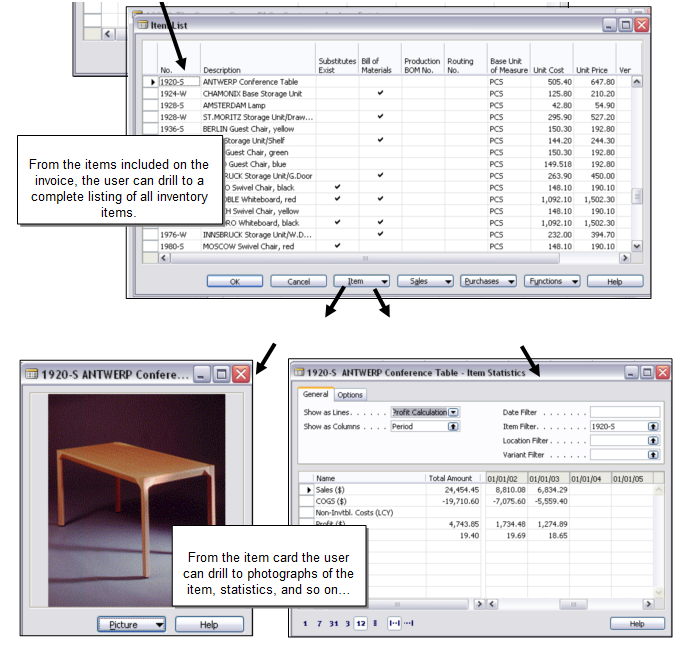 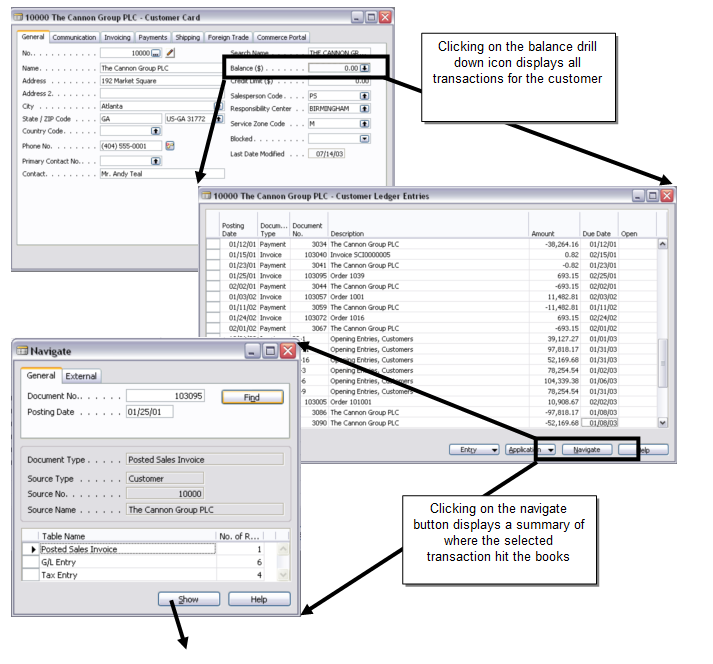 Account Number
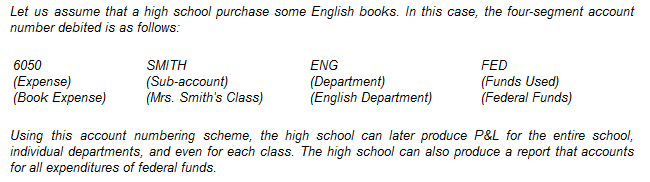 Office Integration
Nine Key Office Integration Functions to look For:
Export to Excel
Import from Excel
OLAP Data Cubes
ODBC Connectivity
Export to Word
Send reports through Outlook E-Mail
Updated Contacts sync to Outlook/Accounting system
Integration to project
Integration to InfoPath
Add-on Modules
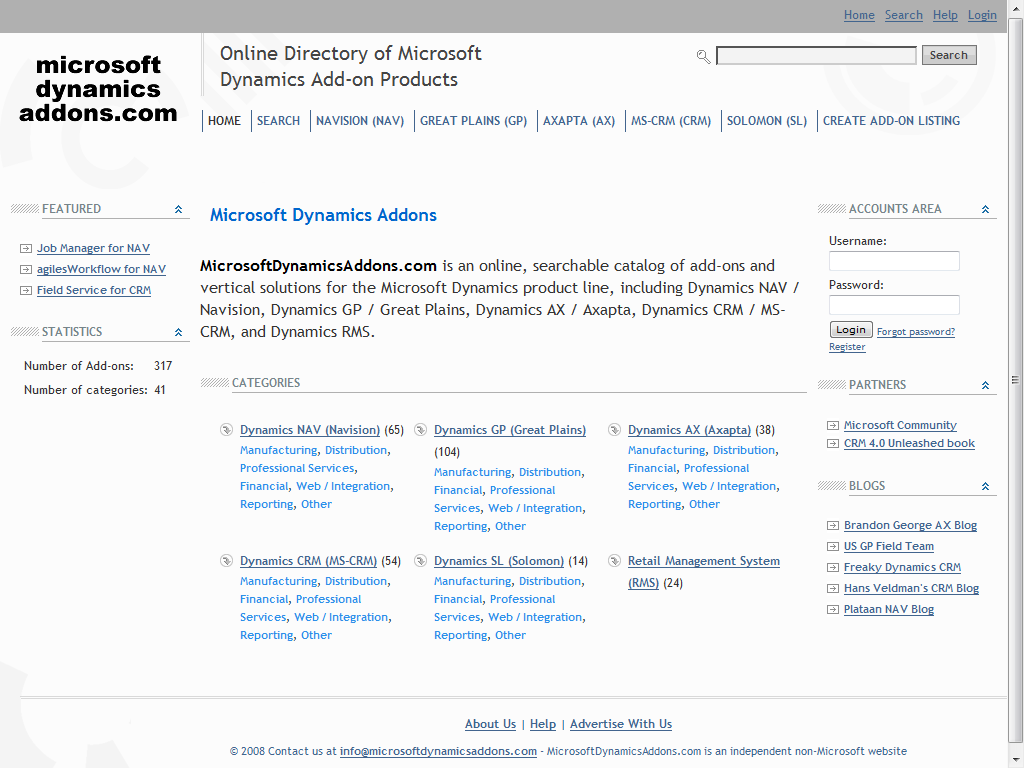 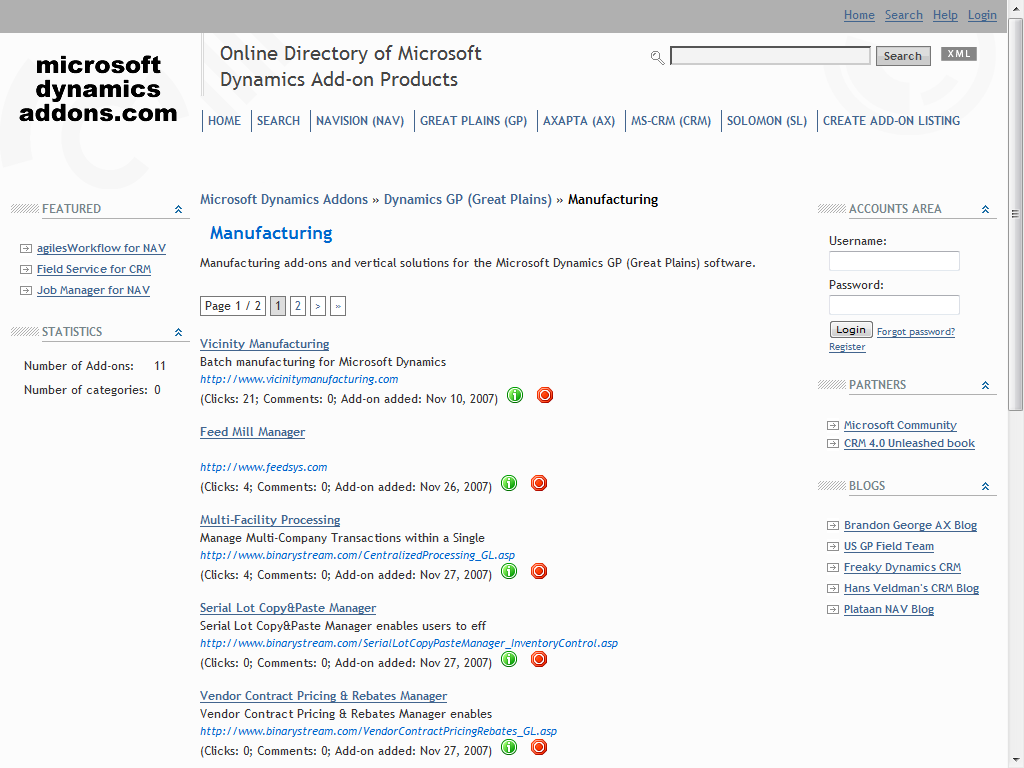 Database
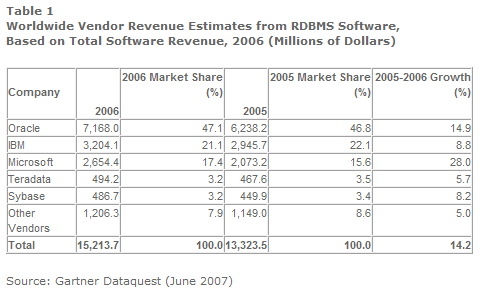 These 3 databases dominate – 86%
IBM & Oracle are very good, but expensive and complex
Microsoft SQL Server is the most popular mid-market database – companies with revenues less than $1 billion
This is based on total revenue, not users
http://www.gartner.com/it/page.jsp?id=507466
Notes and Attachments
Notes and Attachment Features to look for:

Insert unlimited notes to any record or document.
ie: Attach collection call notes to the outstanding invoice
Attach documents to any record or document.
       ie: Attach employee review Word document to employee record
       ie: attach driving directions to customer record
       ie: attach pictures of customer to customer record
       ie: Attach pictures of inventory to inventory record
	ie: Attach Excel worksheet commission calculation to salesperson record

3. Attach reminder notes to any record or document.
      ie: “Customer is now 6 months old, time to extend a better discount. Sally Jefferson – 505-434-8734”

4. Going Paperless – Notes and attachments will eliminate 42% of your paper
Well Proven
25 - Step Blueprint for Selecting the Right Accounting Software
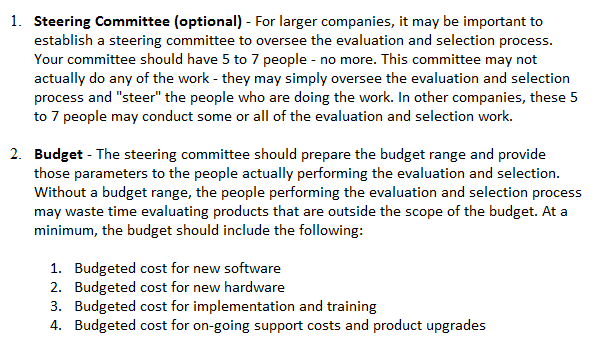 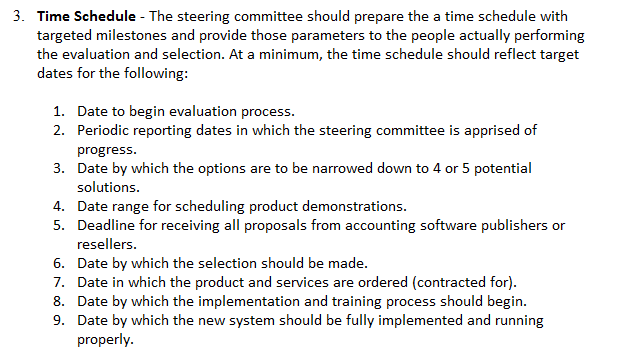 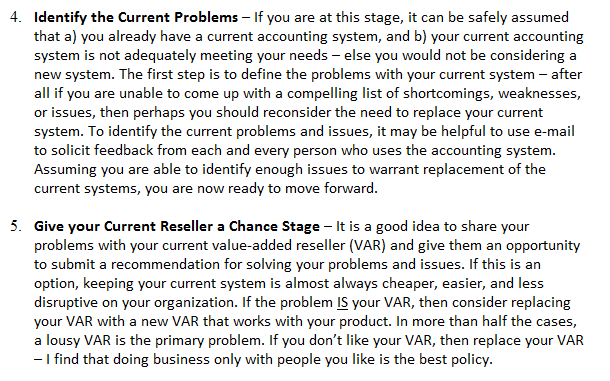 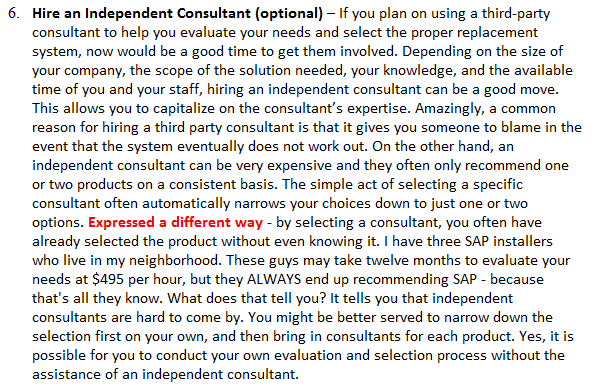 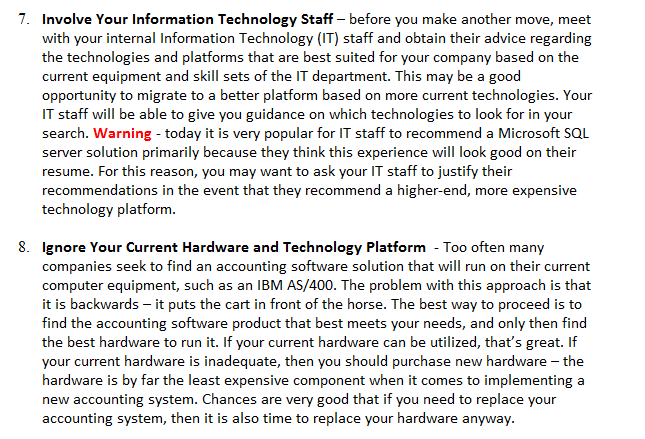 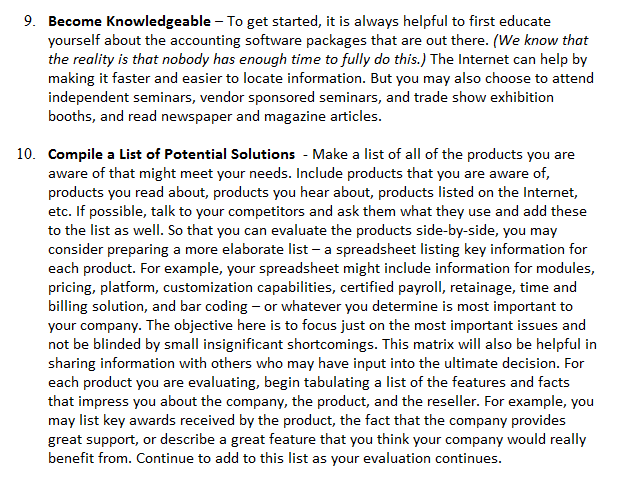 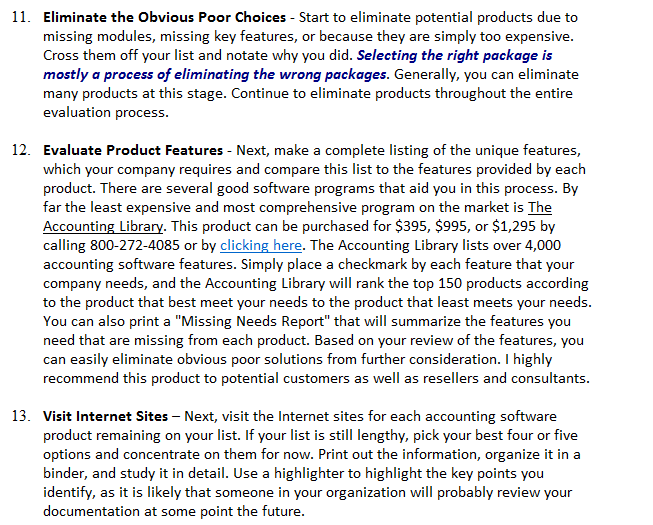 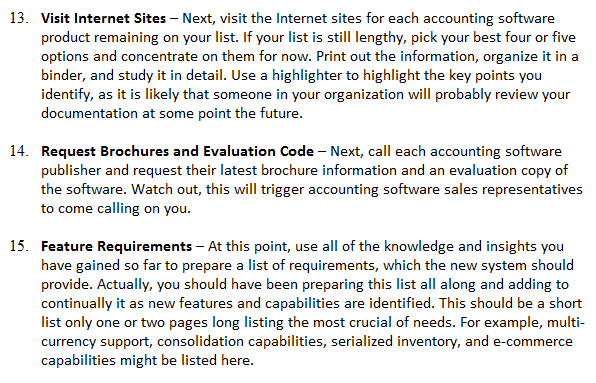 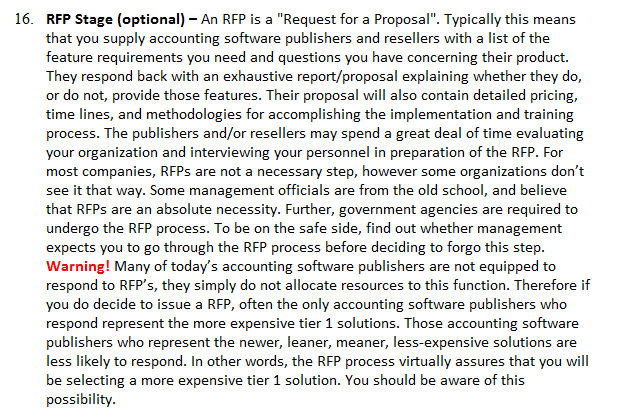 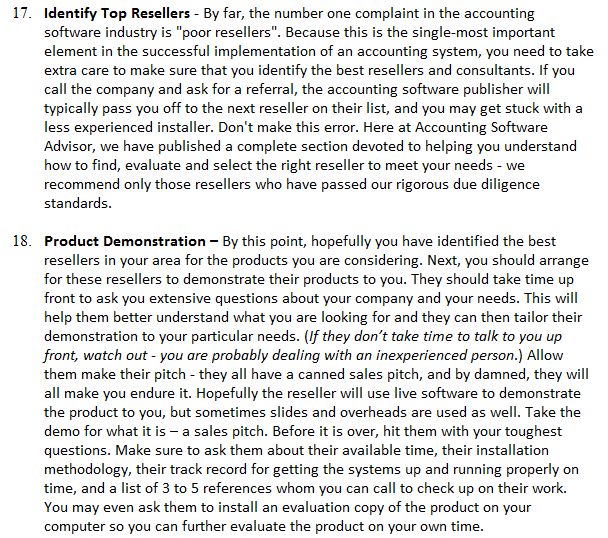 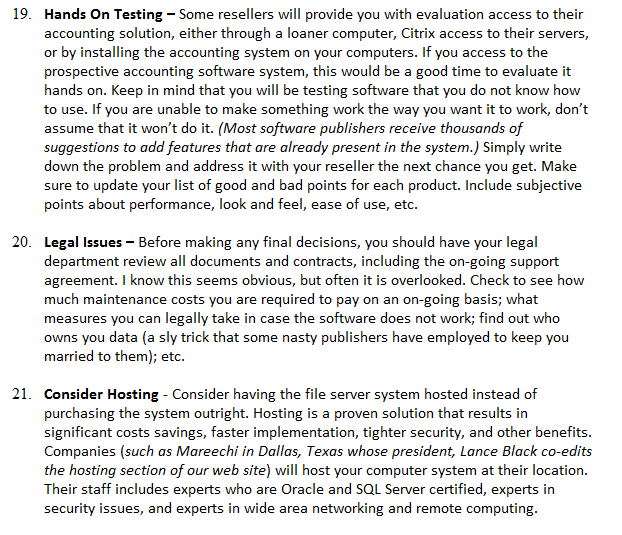 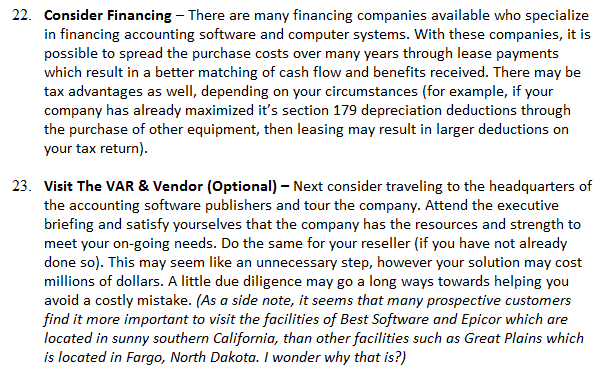 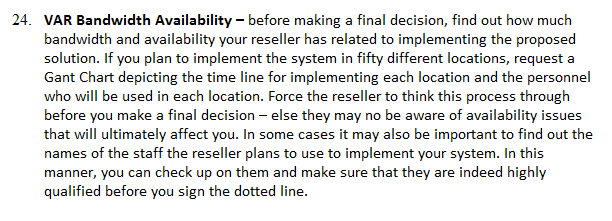 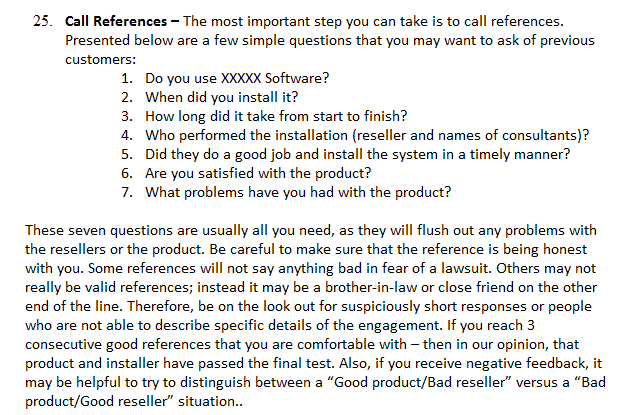 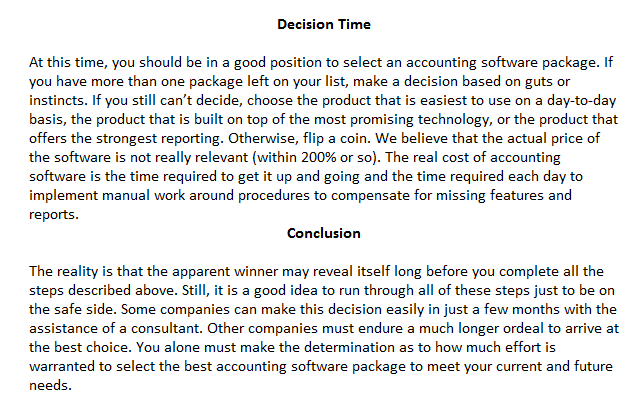 END
END